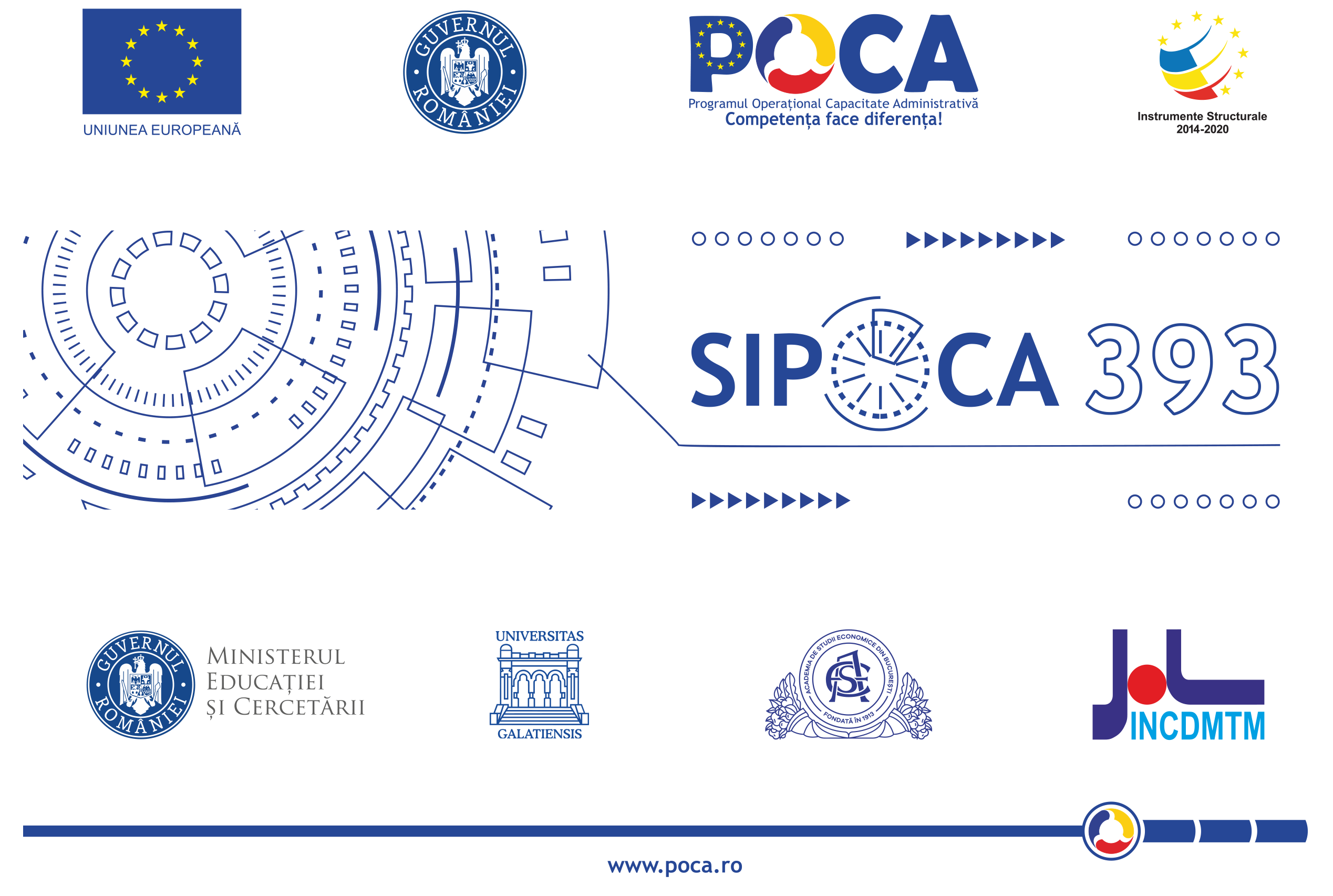 ”Implementarea si dezvoltarea  de sisteme si standarde comune pentru optimizarea proceselor decizionale in domeniul apelor și pădurilor, aplicarea sistemului de politici bazate pe dovezi in Ministerul Apelor si Pădurilor pentru sistematizarea si simplificarea legislației din domeniul apelor si realizarea unor proceduri simplificate pentru reducerea poverii administrative pentru mediul de afaceri in domeniul silviculturii”

Activitatea A 18.2 - Proceduri  simplificate și regulamente  destinate agenților economici pentru reducerea birocrației în domeniul silviculturii
SIPOCA 395 / MySMIS 116294
Proiect cofinanţat din Fondul Social European prin
Programul Operaţional Capacitate Administrativă 2014-2020!
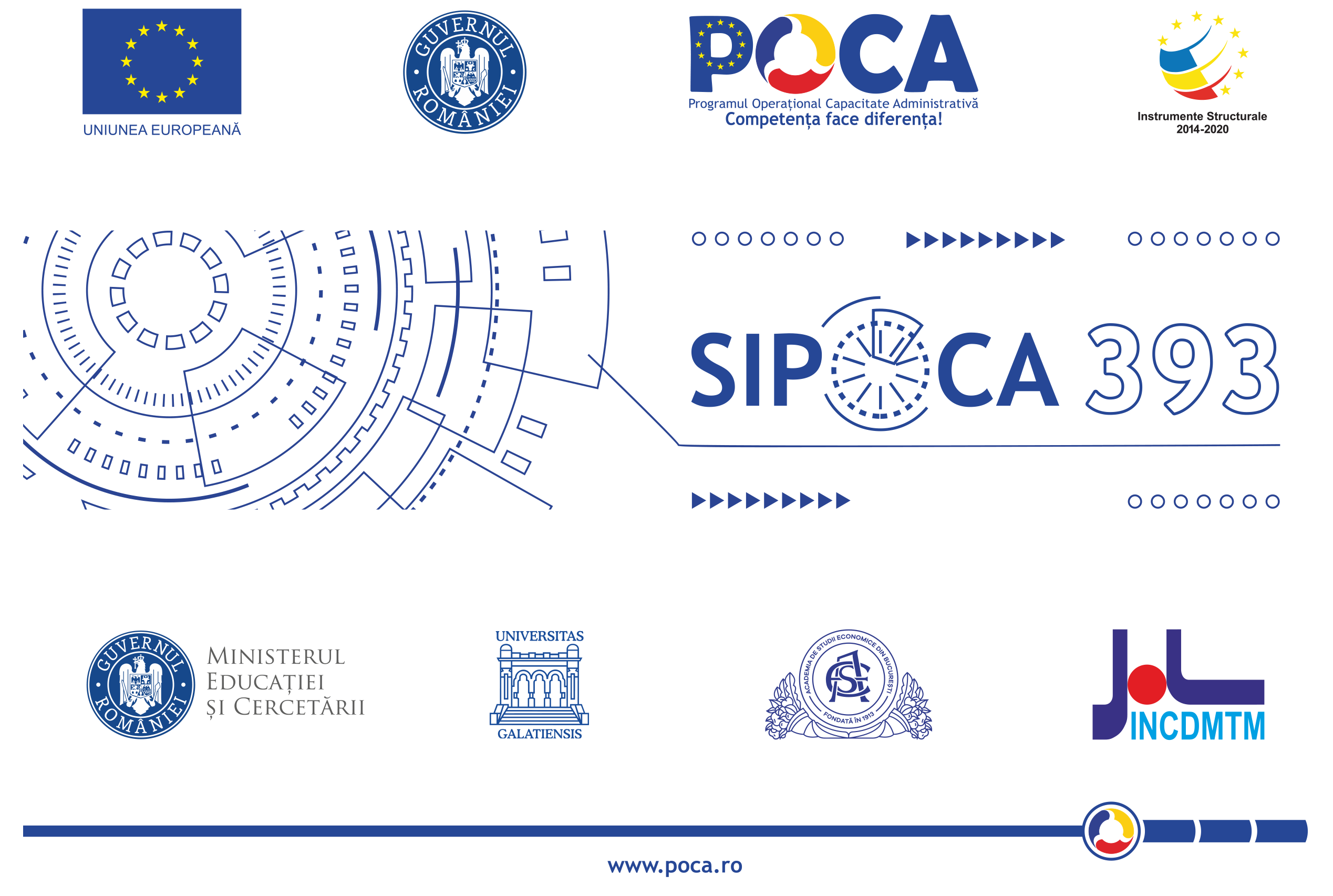 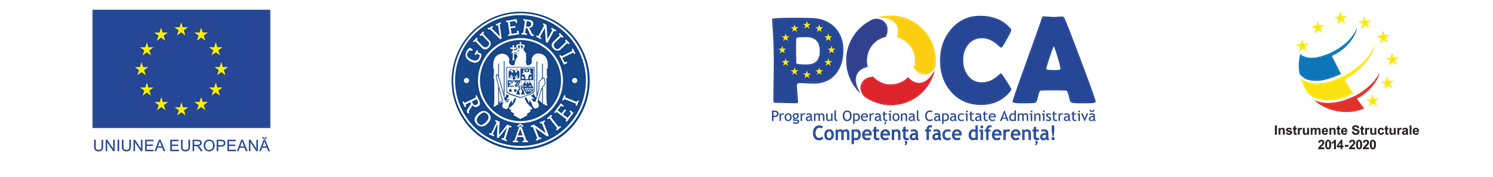 PROCEDURA SIMPLIFICATĂ NR. 2 
ÎNGRIJIREA ŞI CONDUCEREA ARBORETELOR

		1. SCOPUL ȘI DOMENIUL DE APLICARE A PROCEDURII SIMPLIFICATE
SCOP: de a asigura obținerea unor structuri adecvate îndeplinirii în mod eficient, de către arboret, a funcţiilor de protecţie sau de producţie şi protecţie atribuite, prin aplicarea lucrărilor de îngrijire şi conducere a arboretelor.
	DOMENIUL DE APLICARE:
	Procedura se aplică de către:
	- de autoritățile centrale pentru păduri și mediu, 
	- structurile de administrare a pădurilor și proprietarii de păduri private (persoane fizice și juridice) 
	- unitățile specializate atestate să elaboreze amenajamente silvice.
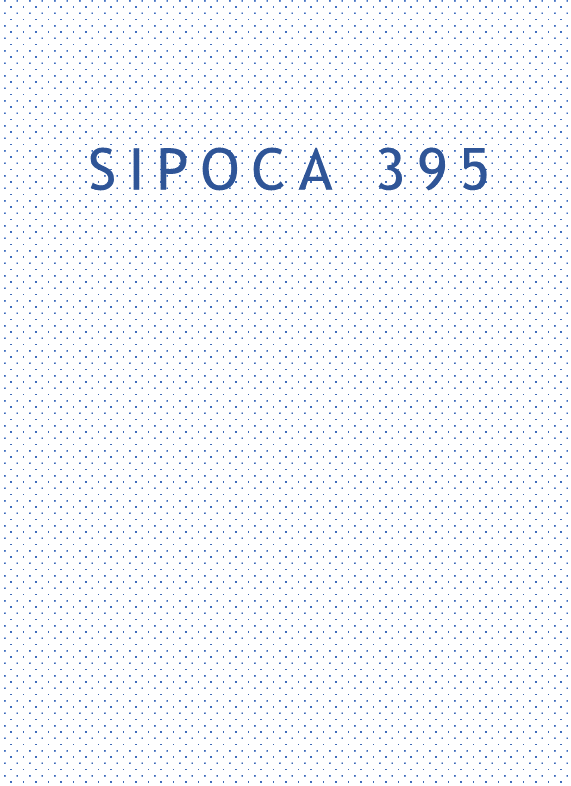 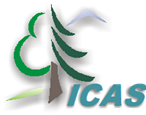 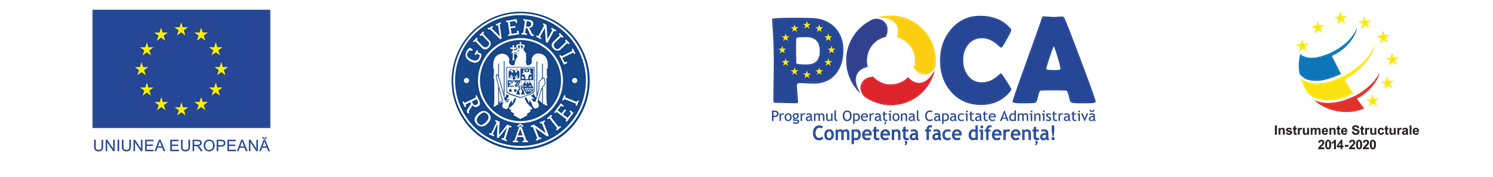 2. FACTORI CARE IMPUN MĂSURI PRIVIND REALIZAREA  PROCEDURII SIMPLIFICATE
Principalii factori ce impun măsuri care să conducă la realizarea acestei proceduri sunt:
	- noile reglementări europene și naționale privind conservarea și ameliorarea biodiversității ecosistemelor forestiere în contextul gestionării durabile a pădurilor și protecției mediului;
	- adoptarea  de noi criterii la nivel național privind încadrarea pădurilor în grupe, subgrupe și categorii funcționale; 
	- stabilirea unui cadru unitar în care să se desfășoare lucrările de îngrijire și conducere a arboretelor; 
	- necesitatea implementării rezultatelor  cercetărilor științifice în domeniu din ultimele decenii.
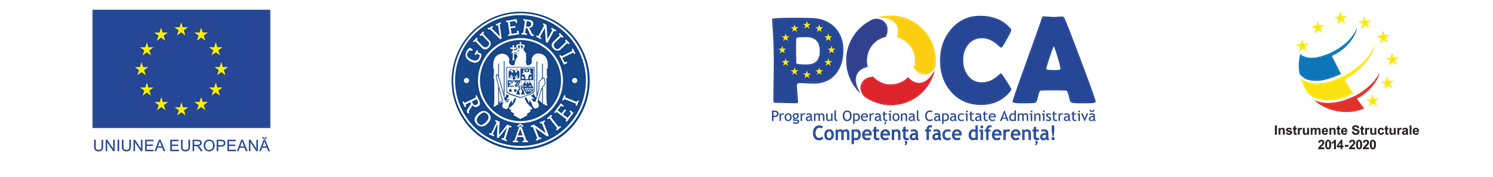 3. MĂSURI PENTRU SIMPLIFICAREA OPERATIONALIZĂRII PROCEDURII SIMPLIFICATE
- stabilirea de măsuri pentru conservarea biodiversitatii ecosistemelor forestiere şi protejării unor specii de faună periclitate;
	- îmbunătățirea și clarificarea modului de stabilire a intensității lucrărilor de îngrijire și conducere și a modalității de intervenţie, prin instalarea de suprafețe de probă; 
	- dezvoltarea procedurilor privind controlul aplicării lucrărilor de îngrijire și conducere; 
	- stabilirea vârstei arboretului până la care se execută răriturile și a limitei minime a diametrului mediu de la care se execută prima răritură;
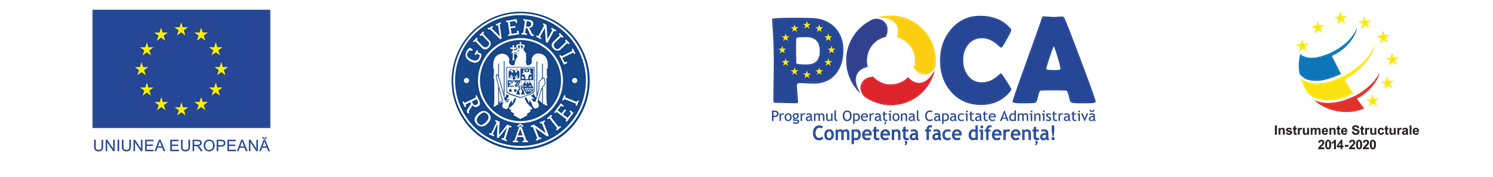 3. MASURI PENTRU SIMPLIFICAREA OPERATIONALIZĂRII PROCEDURII SIMPLIFICATE
- stabilirea de măsuri de gospodărire specifice privind ȋngrijirea şi conducerea arboretelor cu funcţii speciale de protecţie în concordanţă cu categoriile funcţionale stabilite potrivit noilor criterii de zonare funcţională;
- clarificarea și armonizarea cu celelalte proceduri pentru silvicultură a conceptului lucrărilor de igienă;
- stabilirea de măsuri de gospodărire specifice îngrijirii şi conducerii arboretelor vătămate de cervide (cu referire specială la arboretele de molid);
- actualizarea prevederilor privind efectuarea lucrărilor de ȋngrijire şi conducere a arboretelor situate pe terenuri degradate.
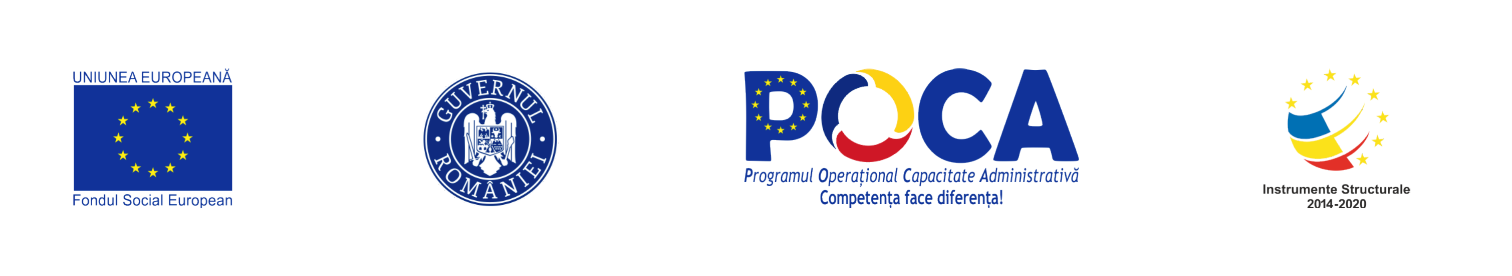 4. ASPECTE CARE AU STAT LA BAZA ELABORĂRII PROCEDURII  SIMPLIFICATE
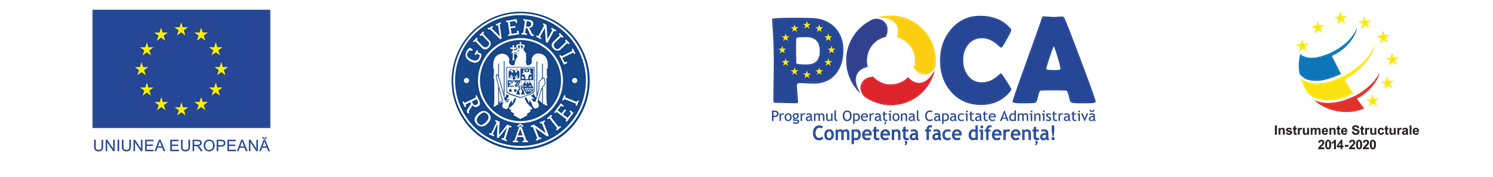 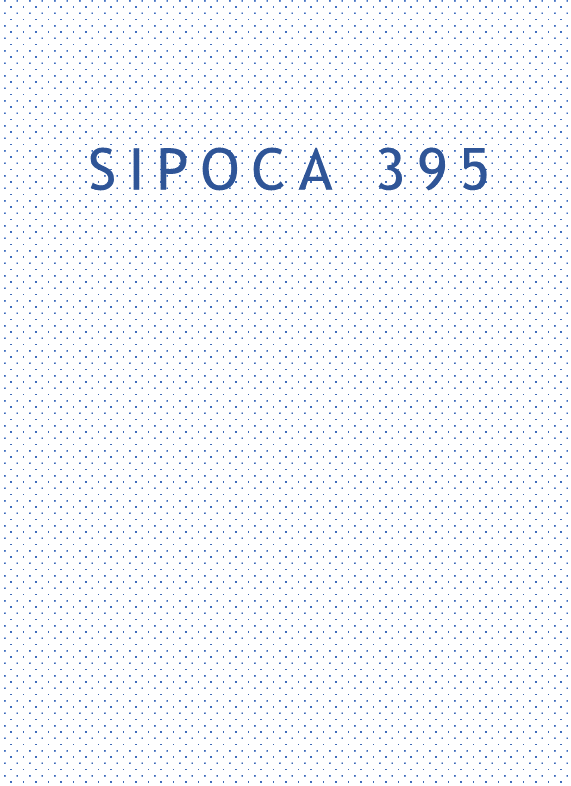 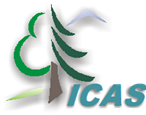 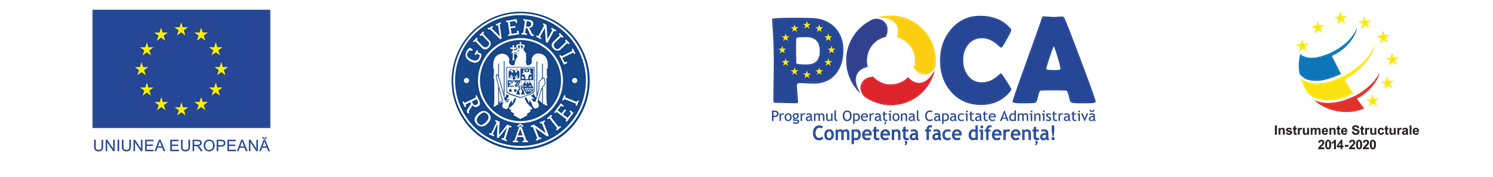 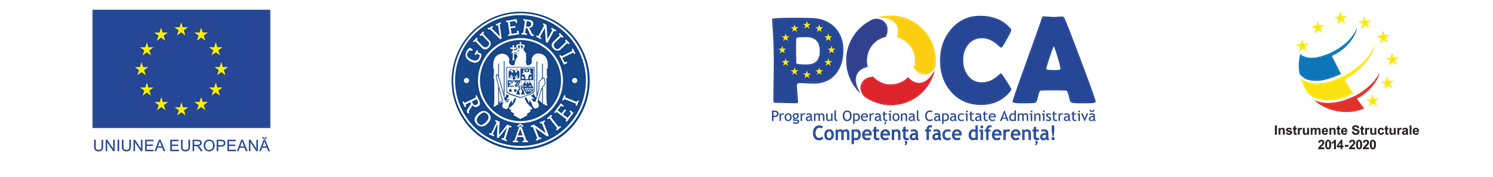 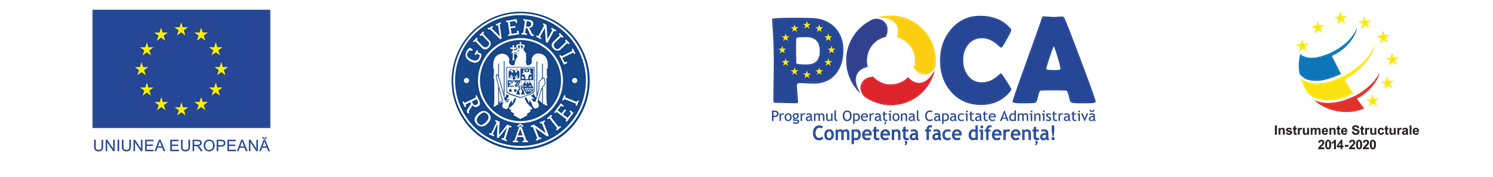 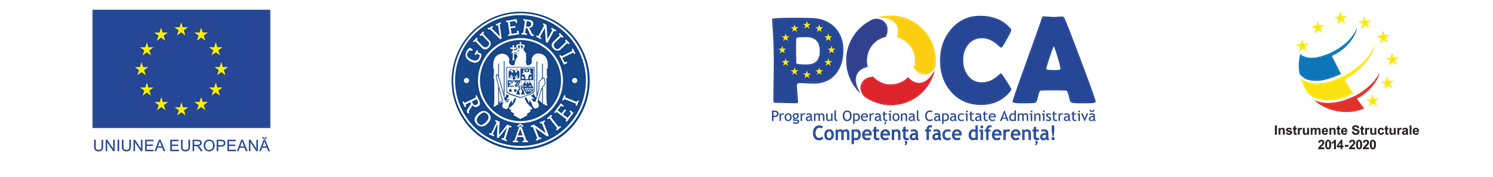 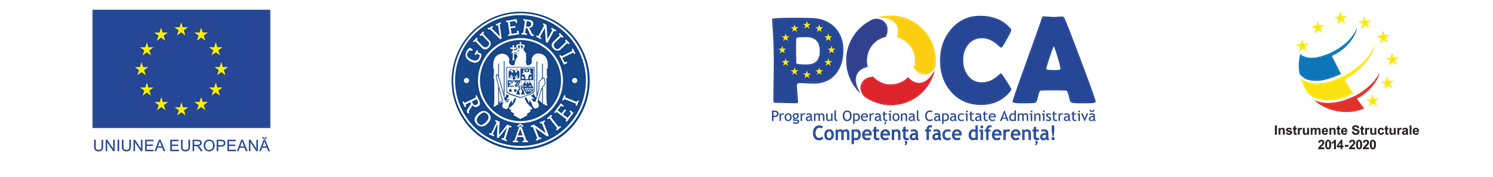 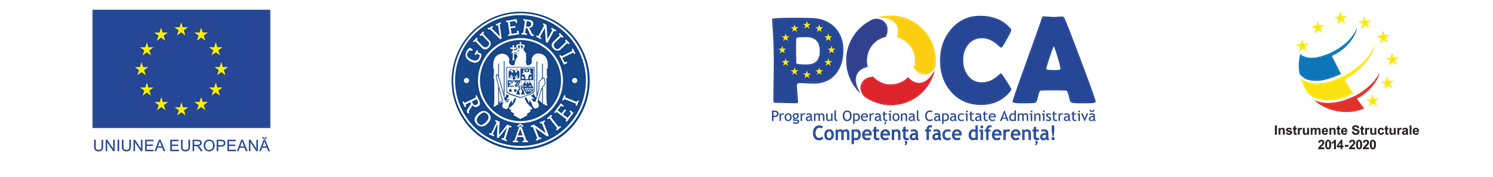 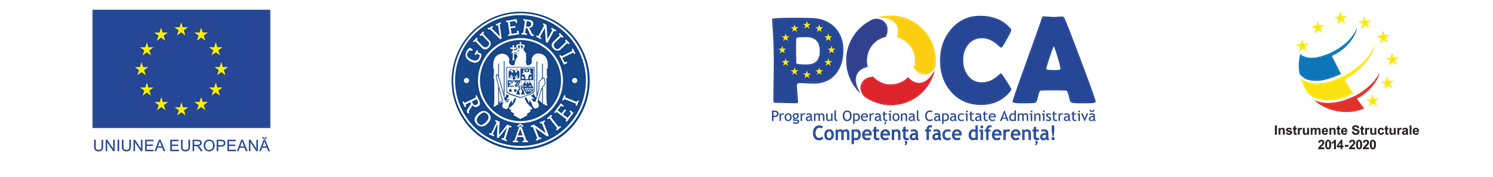 VĂ MULȚUMIM!